Государственное автономное образовательное учреждениедополнительного профессионального образования«Институт развития образования Республики Татарстан»
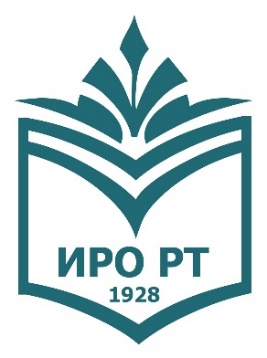 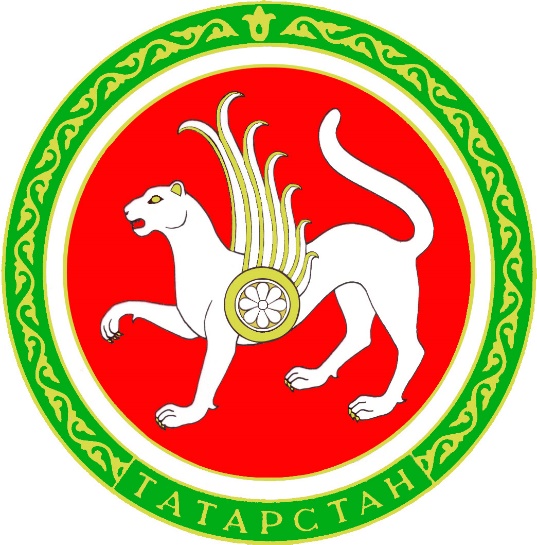 «Деятельность образовательной организации по формированию гражданственности и активной жизненной позиции обучающихся»
А.В. Хохлов, проректор по УМР ГАОУ ДПО ИРО РТ, к.пед.н.
РАЗВИТИЕ
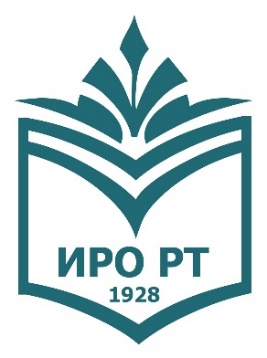 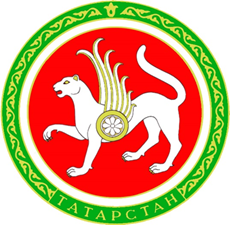 ФОРМИРОВАНИЕ
Гражданственность

Гражданская идентичность

Проактивная жизненная позиция
Гражданские навыки (участие в общественно-политических процессах)

Культура конструктивного диалога

Продуктивное сотрудничество
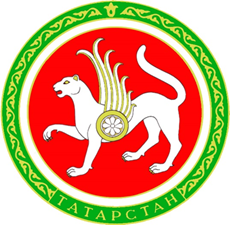 РЕАЛИЗАЦИЯ
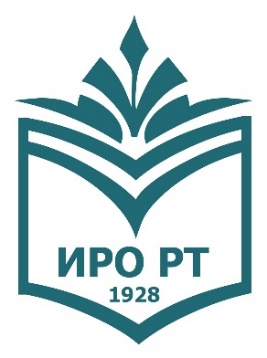 ОБУЧАЮЩИЕСЯ                 ПЕДАГОГИ И РУКОВОДИТЕЛИ
                                          непрерывное профессиональное развитие


     Деятельность                                       Повышение квалификации
урочная         внеурочная                    формальное          неформальное
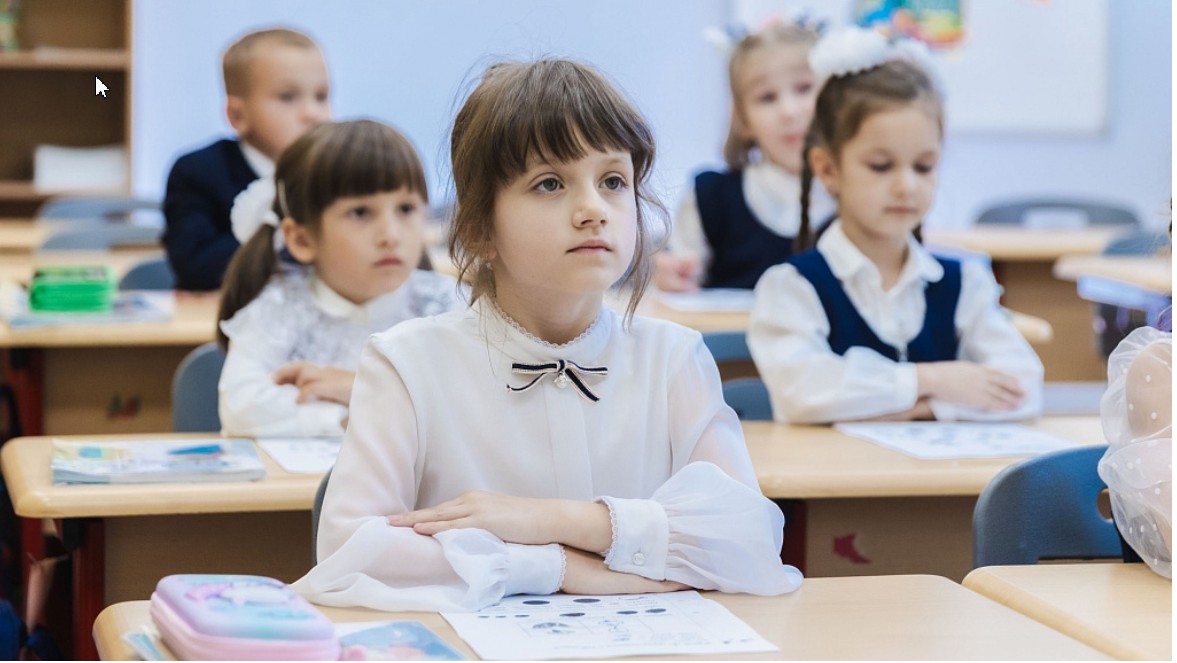 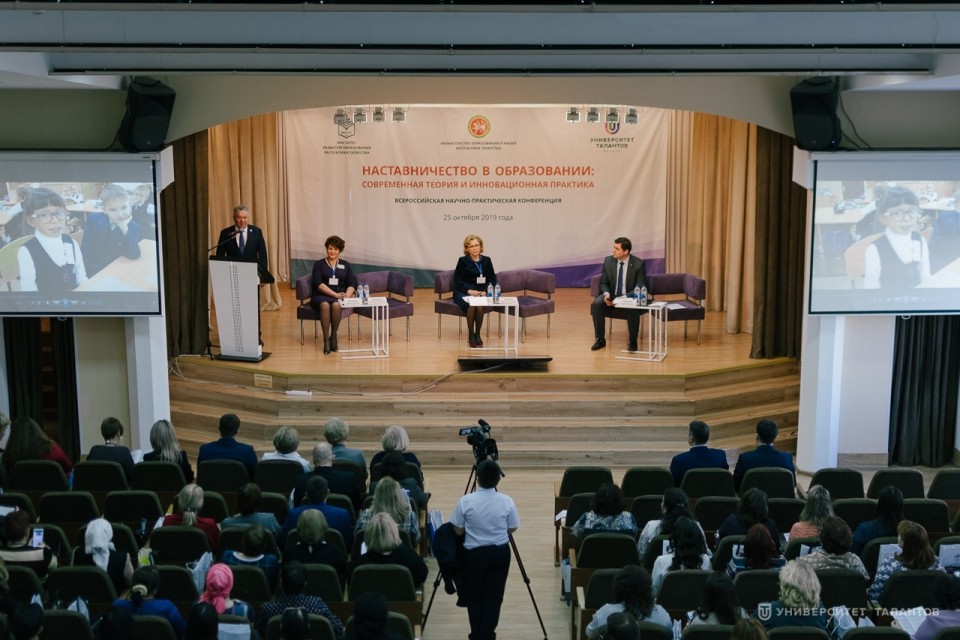 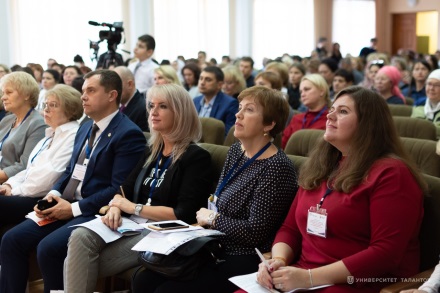 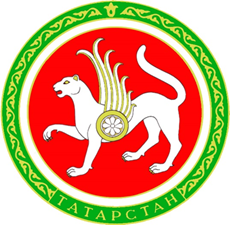 Пар      ПАРЛАМЕНТСКИЙ УРОК
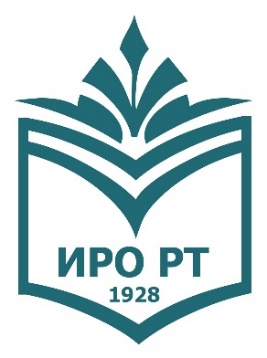 -  «ВЫБИРАЕМ БУДУЩЕЕ!»
Выборы Президента РФ


                                                        Год Семьи


                                         
                                          Год научно-технологического прогресса
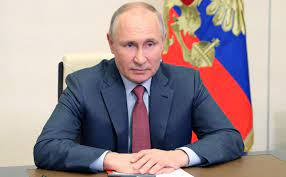 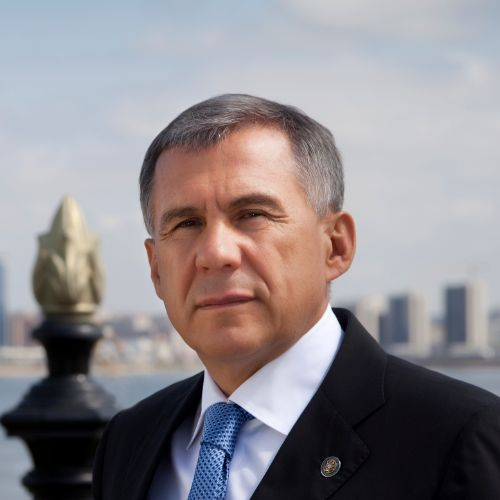 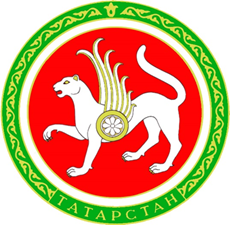 МОТИВАЦИЯ
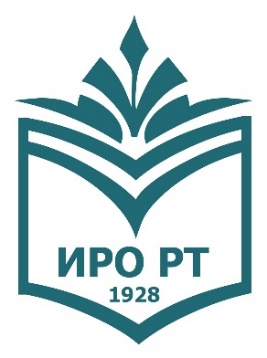 УРОЧНАЯ ДЕЯТЕЛЬНОСТЬ
Электронное образование Республики Татарстан

Цифровые платформы

Искусственный интеллект

Биотехнологии

Дополненная реальность

Кибербезопасность

Эмоциональный интеллект

Новые финансовые инструменты
Осознать !

Принять !

Активизировать !
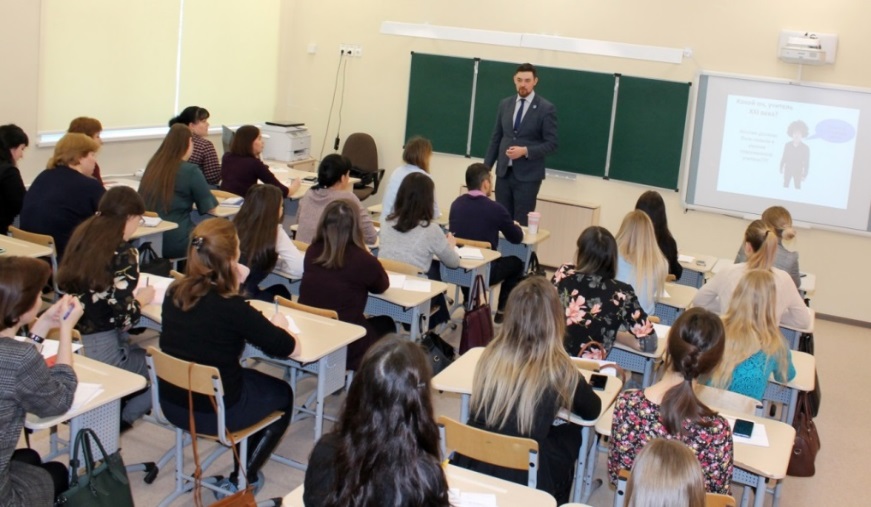 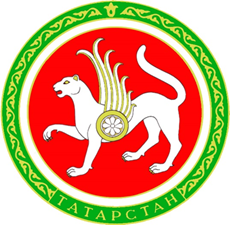 МОТИВАЦИЯ
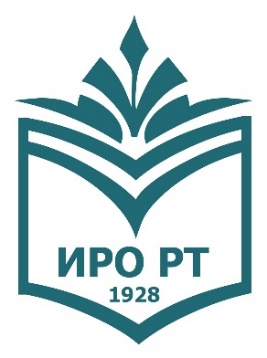 ВНЕУРОЧНАЯ ДЕЯТЕЛЬНОСТЬ
Программа воспитания                                            научно-методическое обеспечение;


                                                                                        дидактический материал;

Программа внеурочной    
деятельности                                                              фактологический материал



Методические рекомендации по проведению Парламентского урока – 2024
                                  «Выбираем будущее!» 
(под общей редакцией Л.Н. Нугумановой, ректора ГАОУ ДПО ИРО РТ, д. пед. н.)
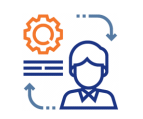 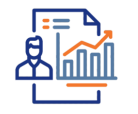 МОТИВАЦИЯ
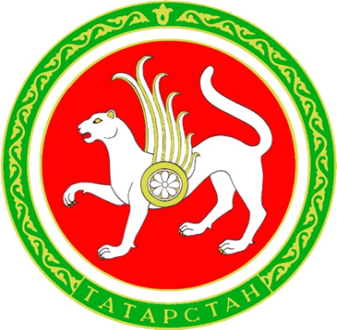 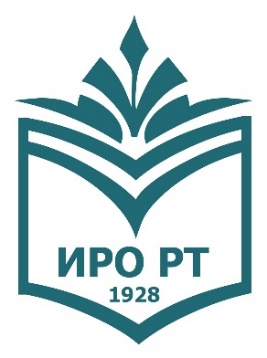 Дополнительные профессиональные   программы ГАОУ ДПО ИРО РТ
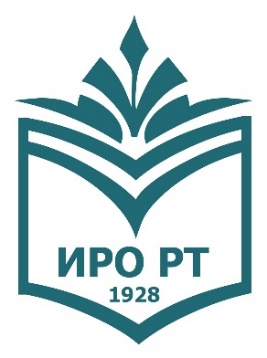 ориентиро-
вание на 
запросы
адресно-
ориентиро-
ванные
вариативность
новые 
эксклюзивные
программы
индивидуаль
 ный
 подход
авторские 
программы
цифровая компетентность 
слушателей
апробация программ 
в цифровом формате
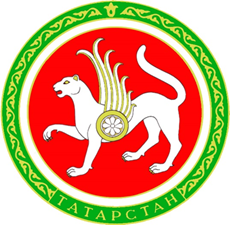 «ВЫБИРАЕМ БУДУЩЕЕ!»
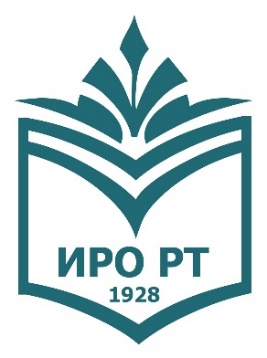 СОЦИАЛЬНЫЙ
 ПРОГРЕСС
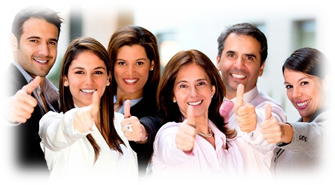 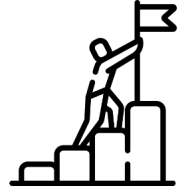 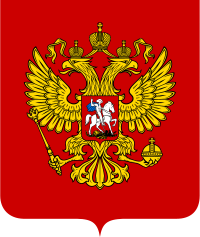 Государственное автономное образовательное учреждениедополнительного профессионального образования«Институт развития образования Республики Татарстан»
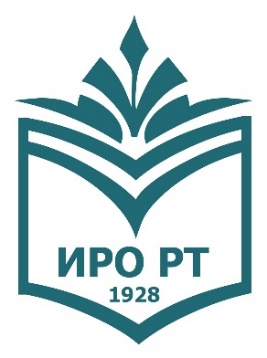 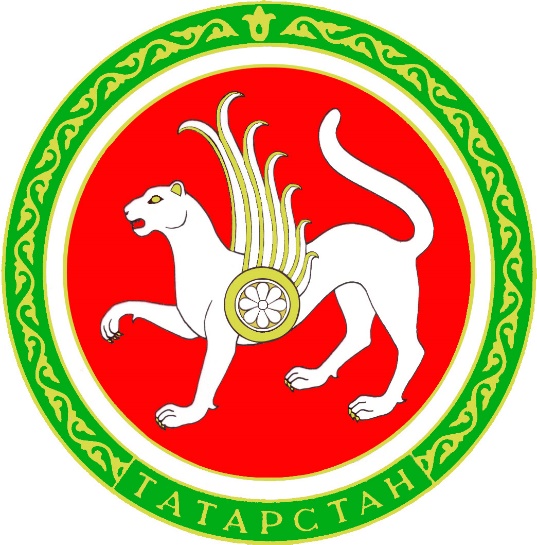 «Деятельность образовательной организации по формированию гражданственности и активной жизненной позиции обучающихся»
А.В. Хохлов, проректор по УМР ГАОУ ДПО ИРО РТ, к.пед.н.
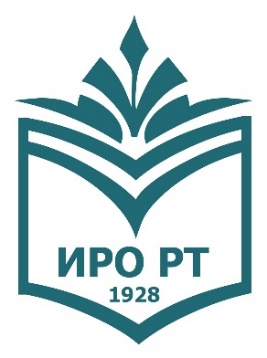